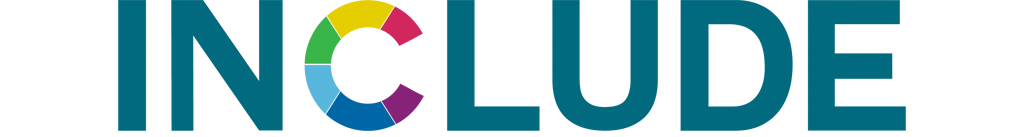 INCLUSIVE DEVELOPMENT

Marleen Dekker
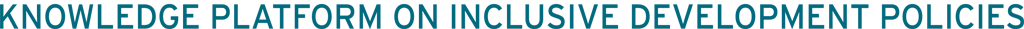 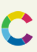 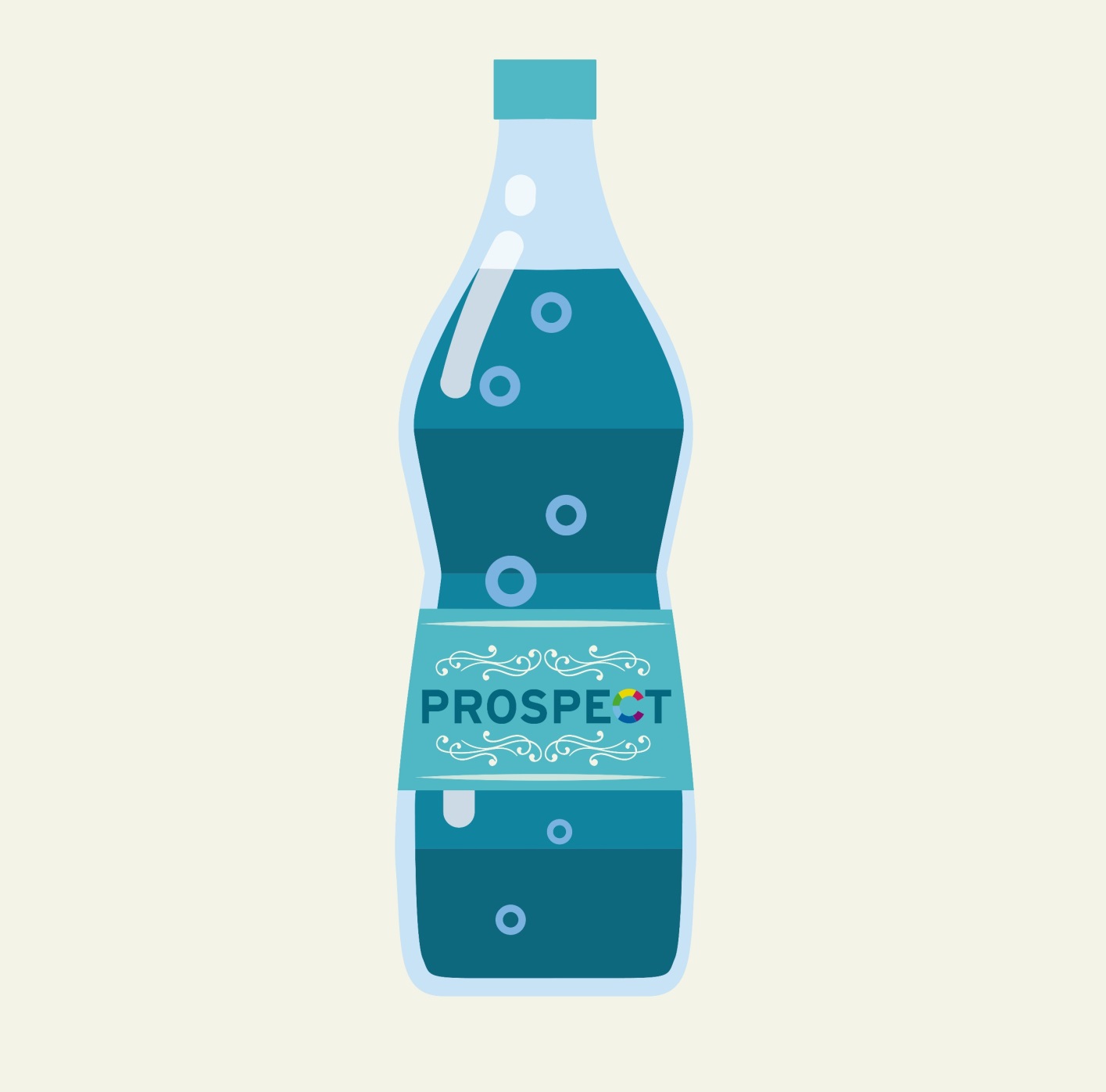 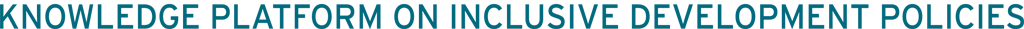 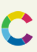 TRICKLE DOWN
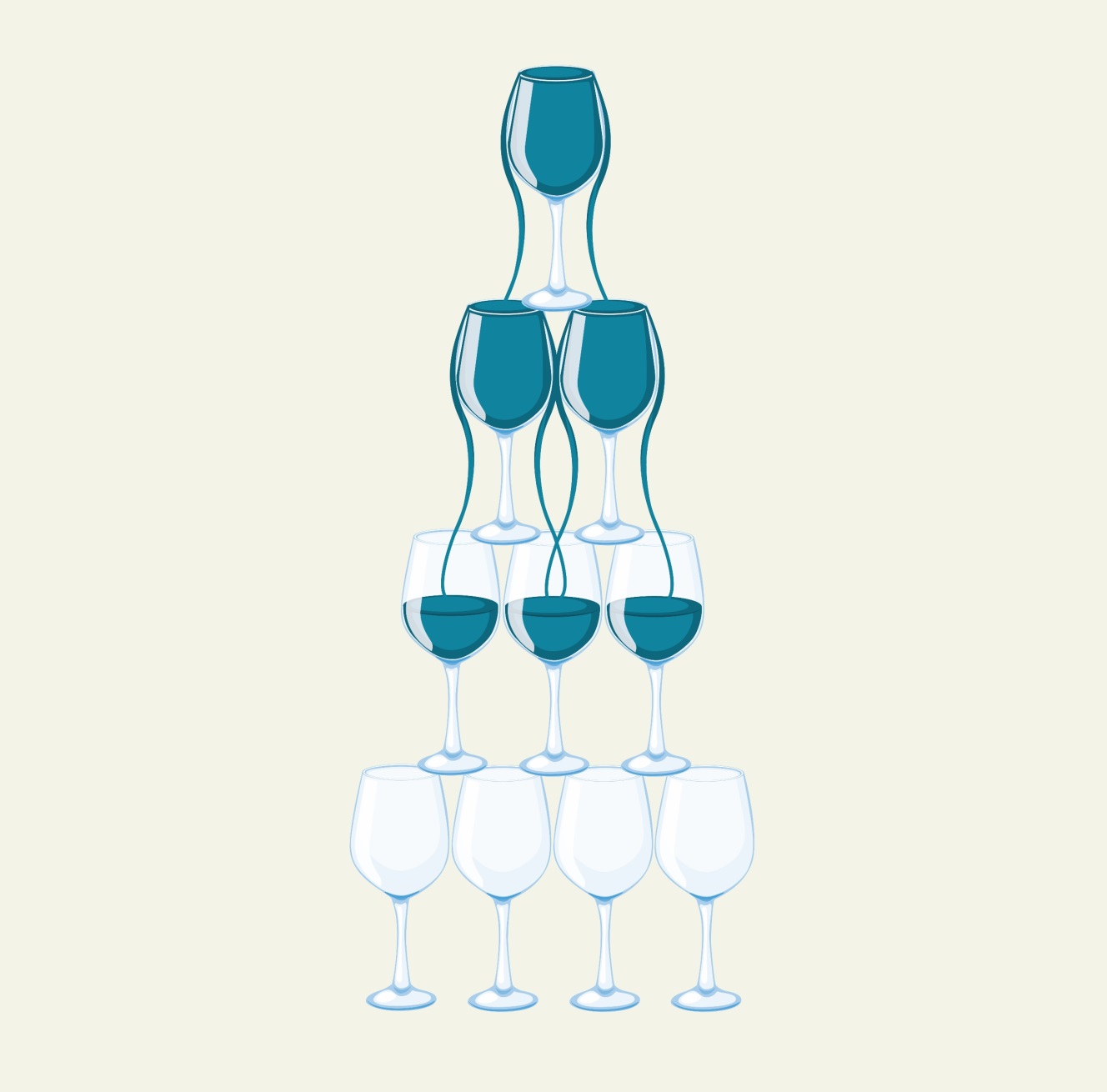 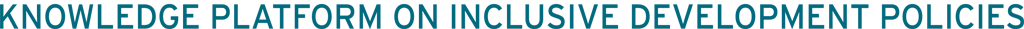 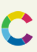 Insufficient amounts
Differences increase
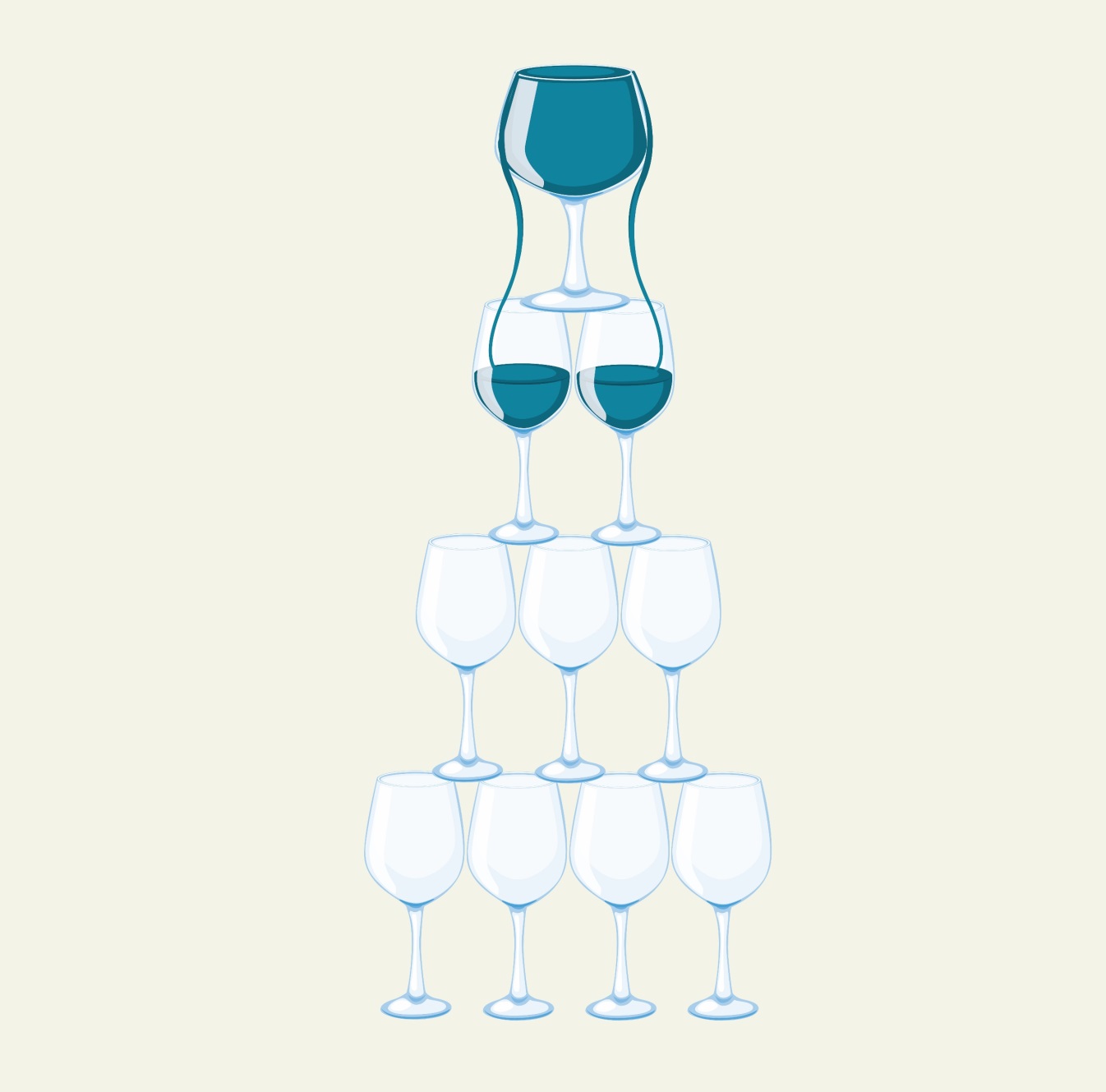 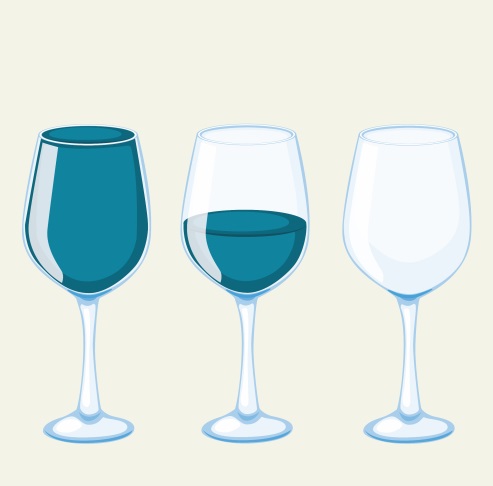 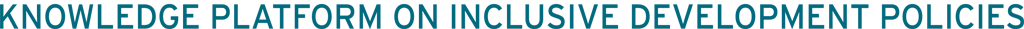 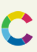 What to do instead of just ‘investment’?
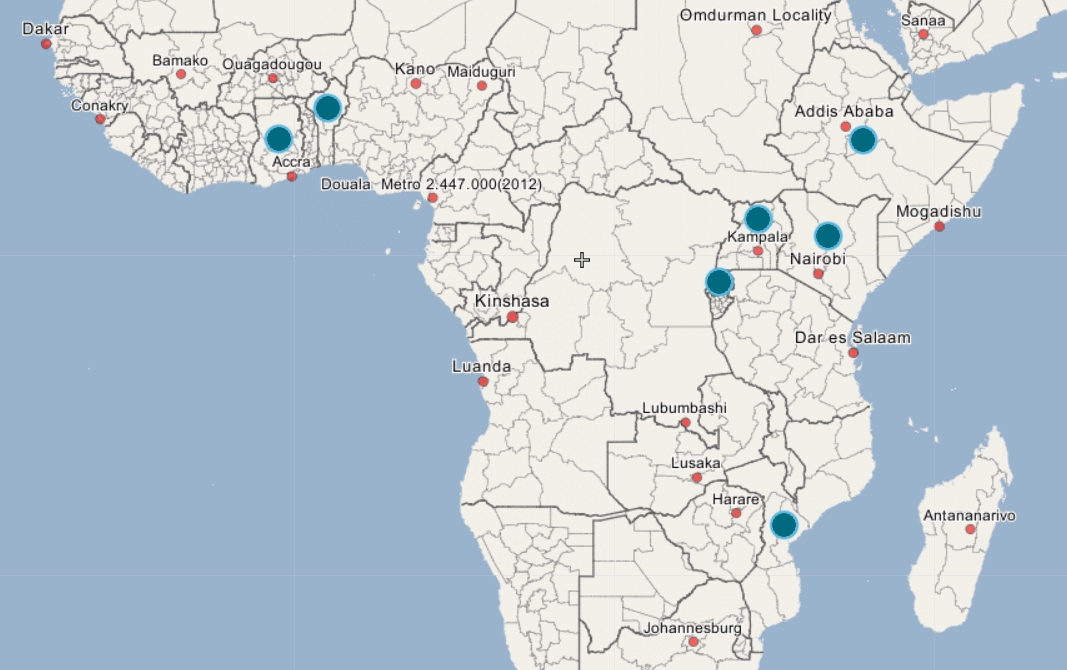 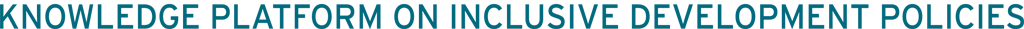 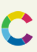 ‘Inclusive development’
Income and non-income dimensions of wellbeing

Average achievements in these dimensions improve 
AND inequalities in these achievements fall

Inclusive development is both outcome and a process
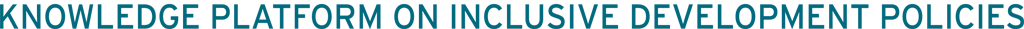 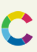 Key policy areas for inclusive development
Economic growth with structural transformation of the economy
Employment policies with a focus on productive employment
Reducing poverty and inequality by social protection
The provision of basic services
Territorial development and spatial equality
Quality of governance
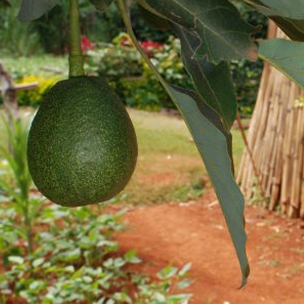 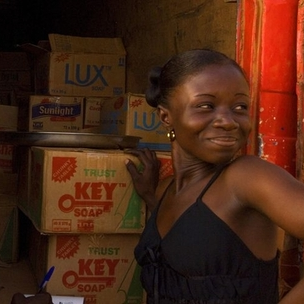 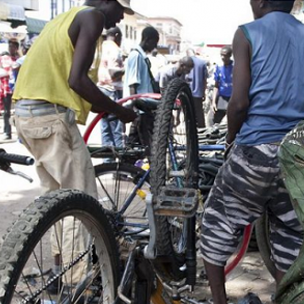 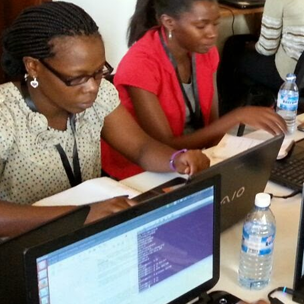 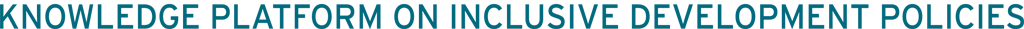 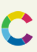 Findings
Social protection  economic empowerment

Access to markets  increase incomes

Vouchers  agricultural productivity

Informal entrepreneurs  formal enterprises

Representation  aim for unity in action
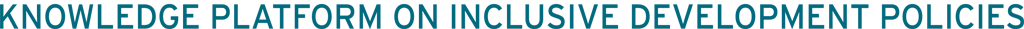 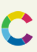 Findings
But!
Usually not equally distributed
Measures tend to  benefit those that are already in a preferable position more
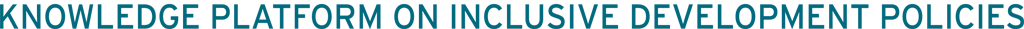 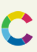 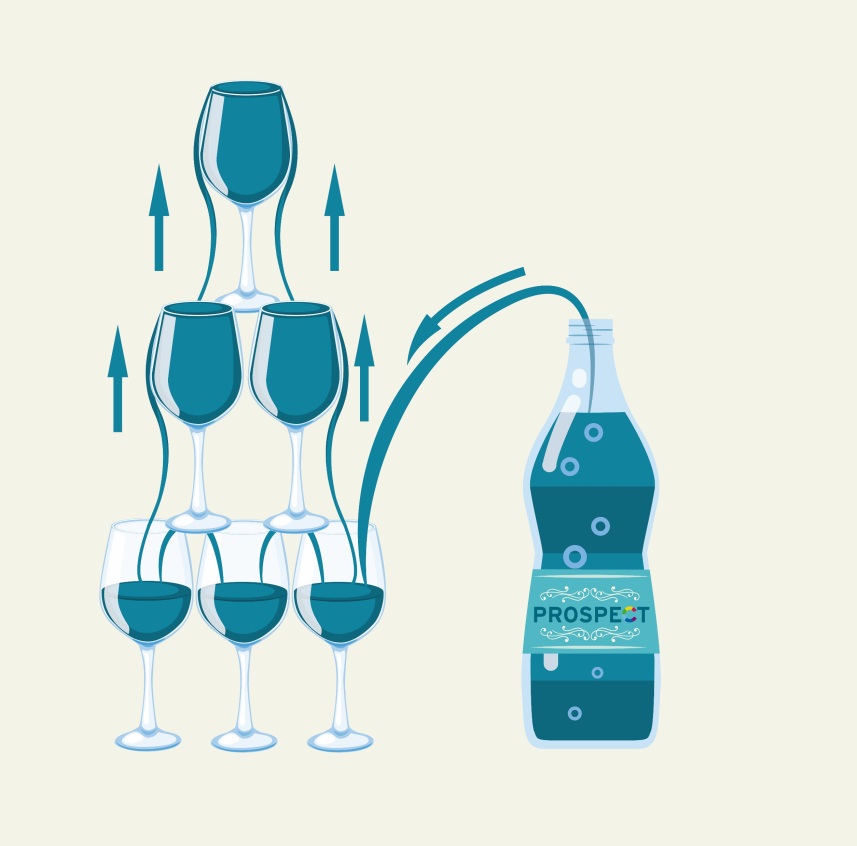 Inequality is bad
For economic growth, social cohesion and political stability


Redistribution helps economies to grow faster and more sustainable
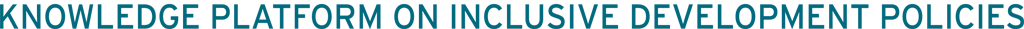 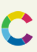 Lessons
Economic (sub) sectors and geographical areas
Monitor who is benefiting and adjust
Understand the needs and constraints of ´excluded´ people and try to pull them in
Increase impact of an intervention in context
Combine interventions for more inclusive impacts
Identify strategic actors who can make a difference
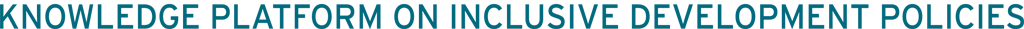 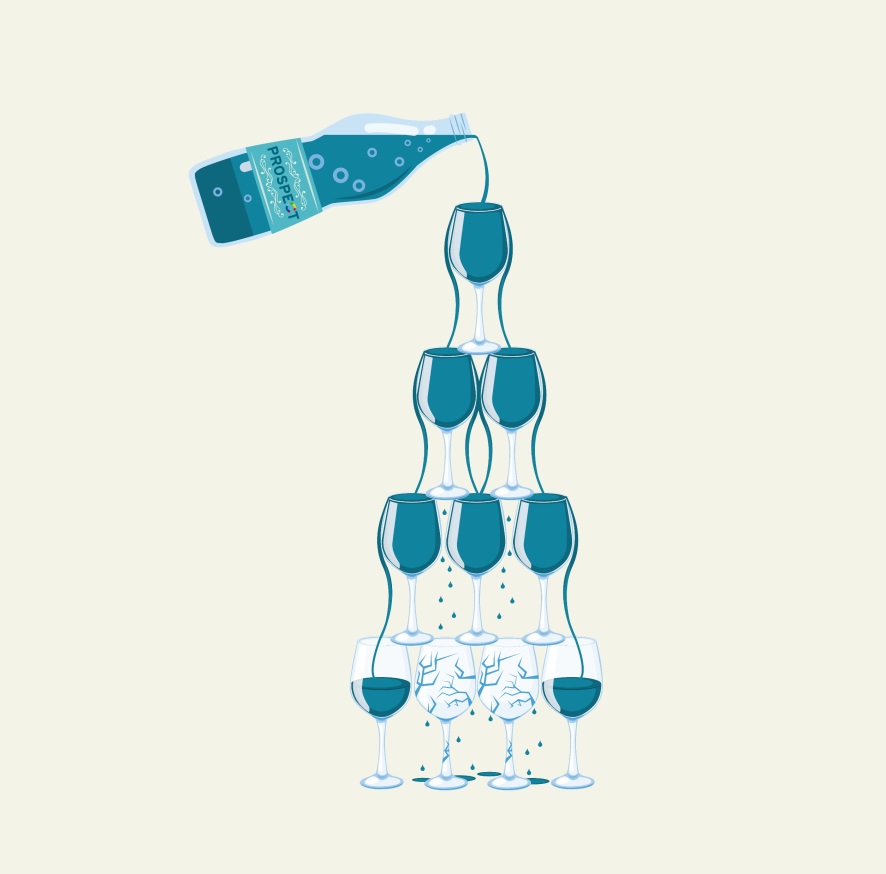 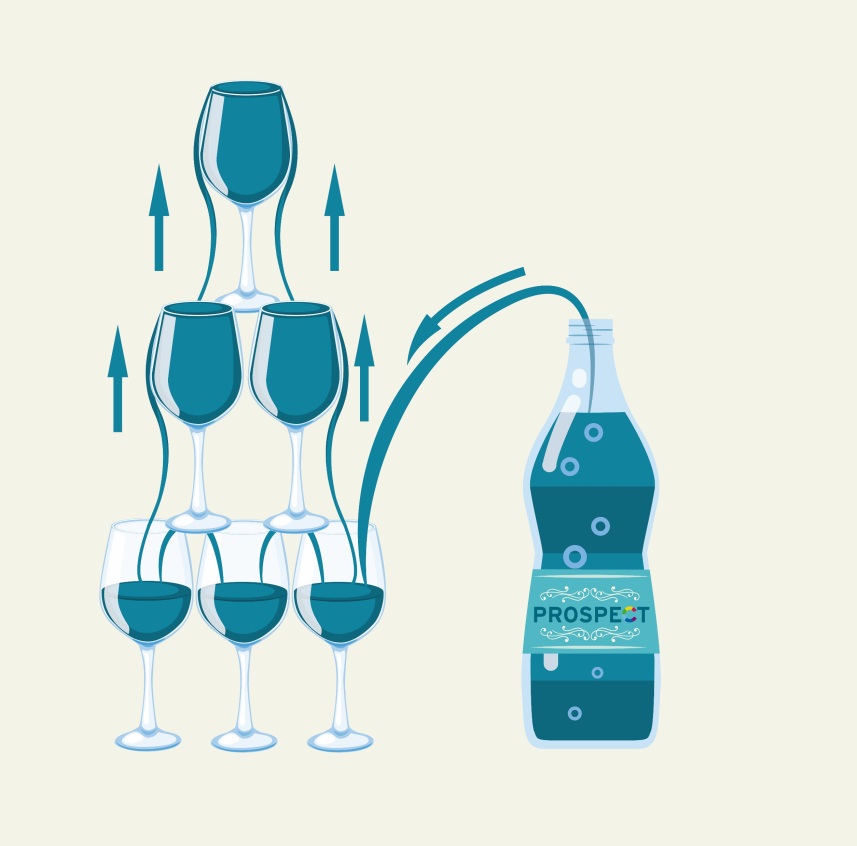 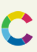 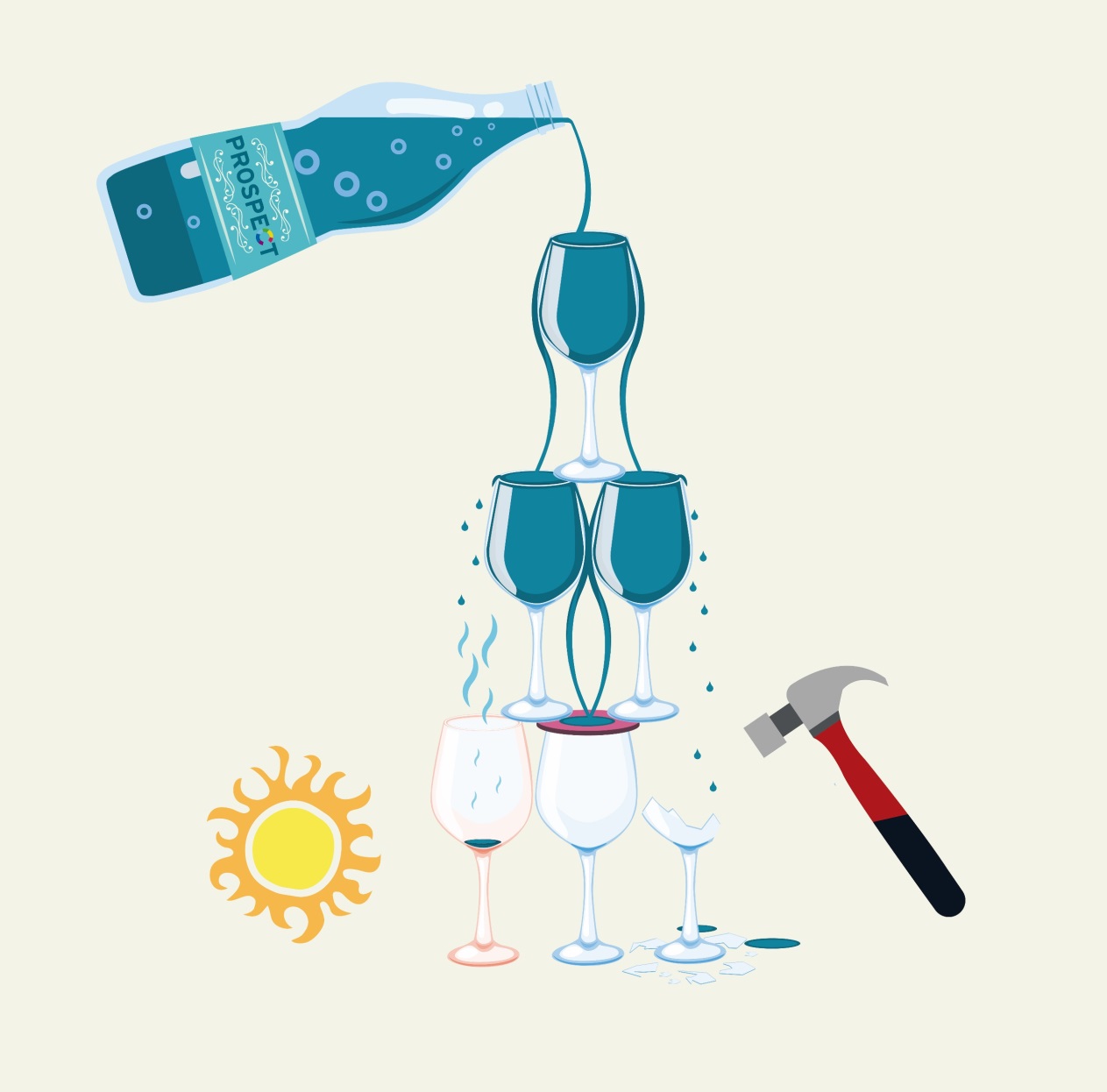 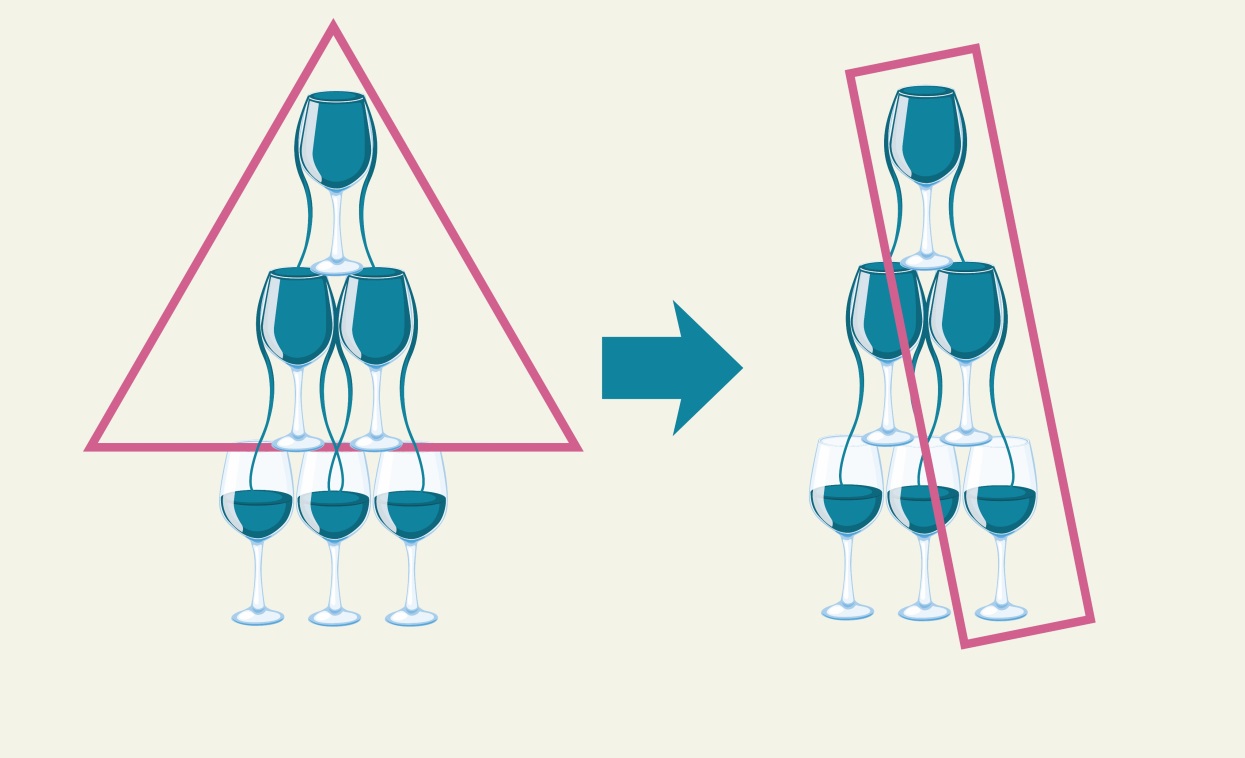 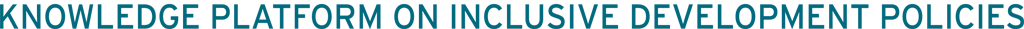